Thứ Ba ngày 2 tháng 11 năm 2021
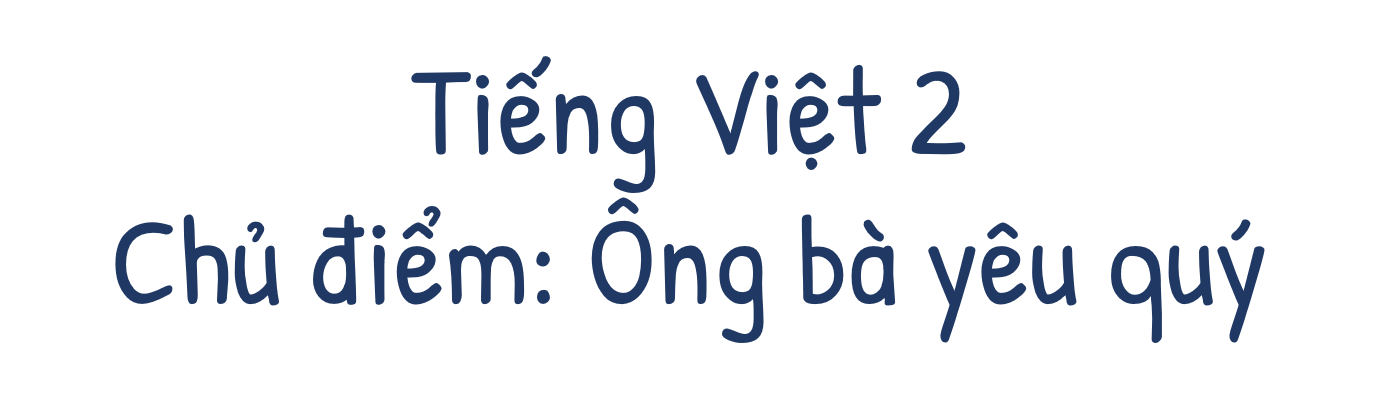 Bài 1 – Tiết 4
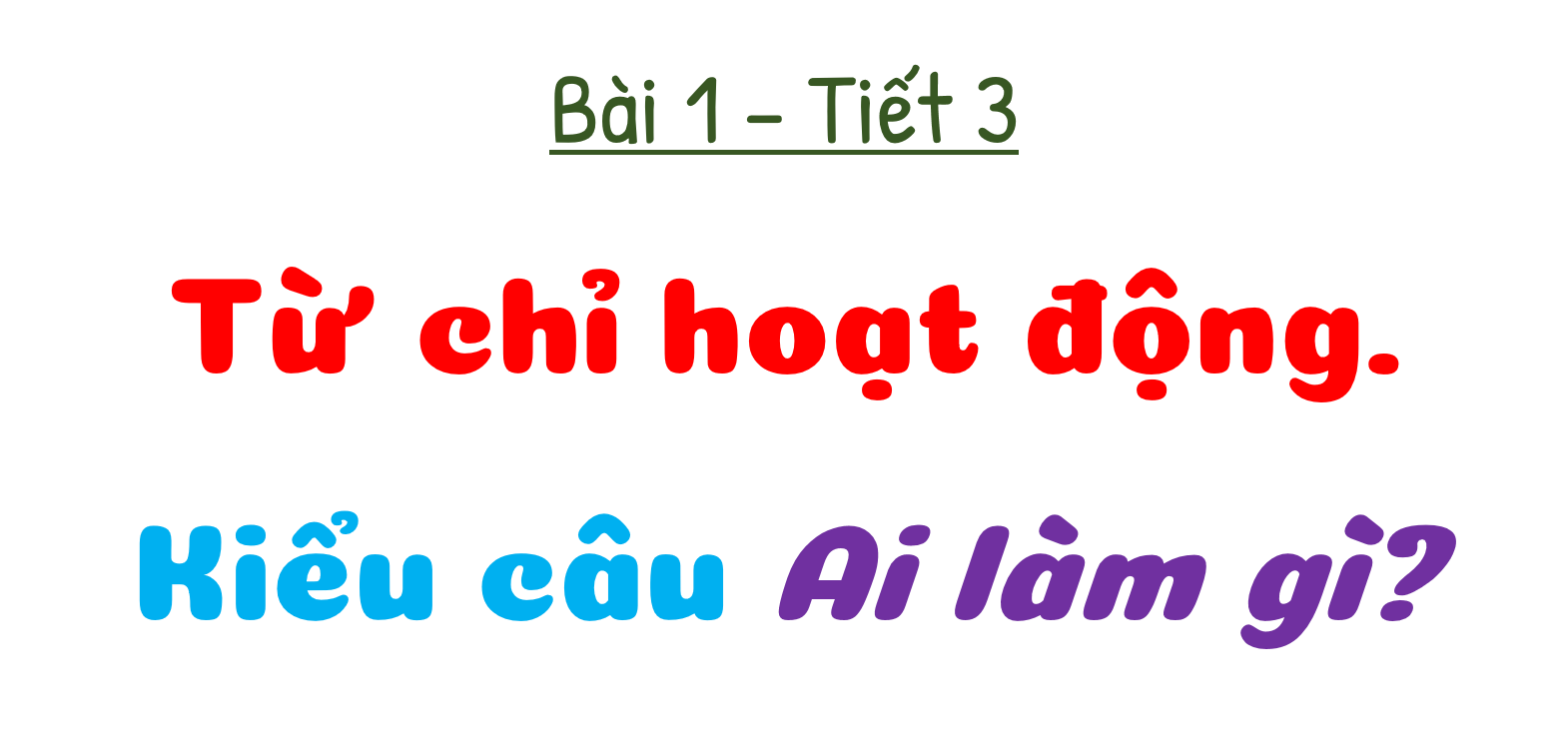 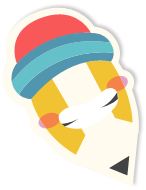 3. Tìm từ ngữ chỉ hoạt động của mỗi người trong bức tranh.
Mẫu
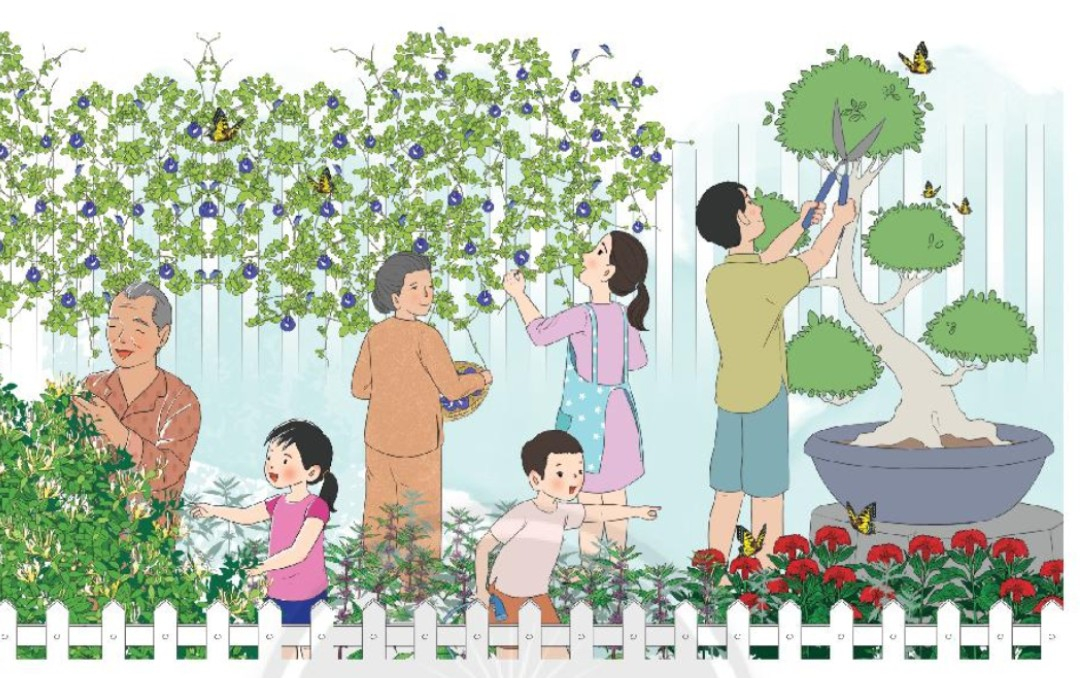 Từ chỉ hoạt động
Từ chỉ người
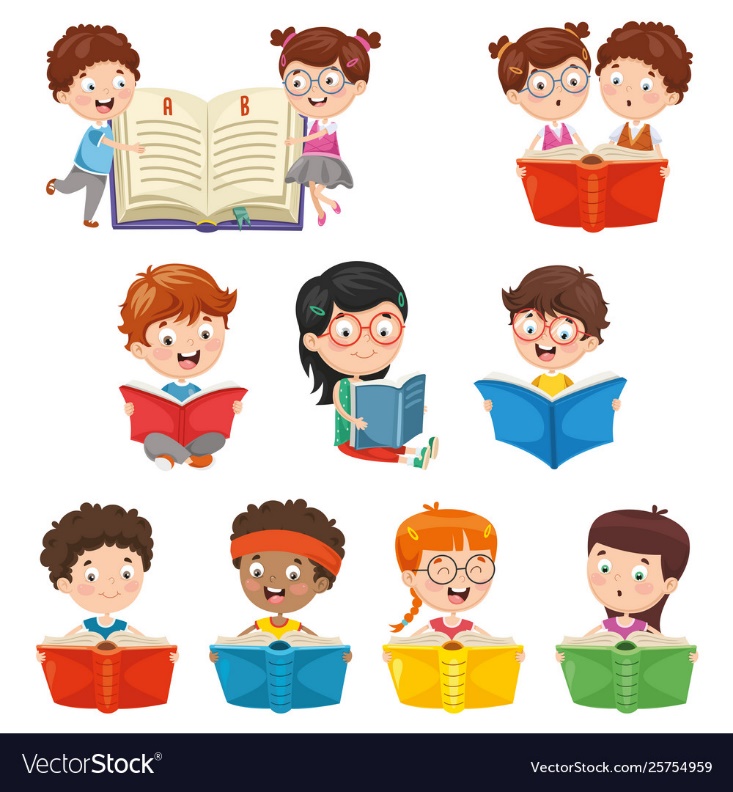 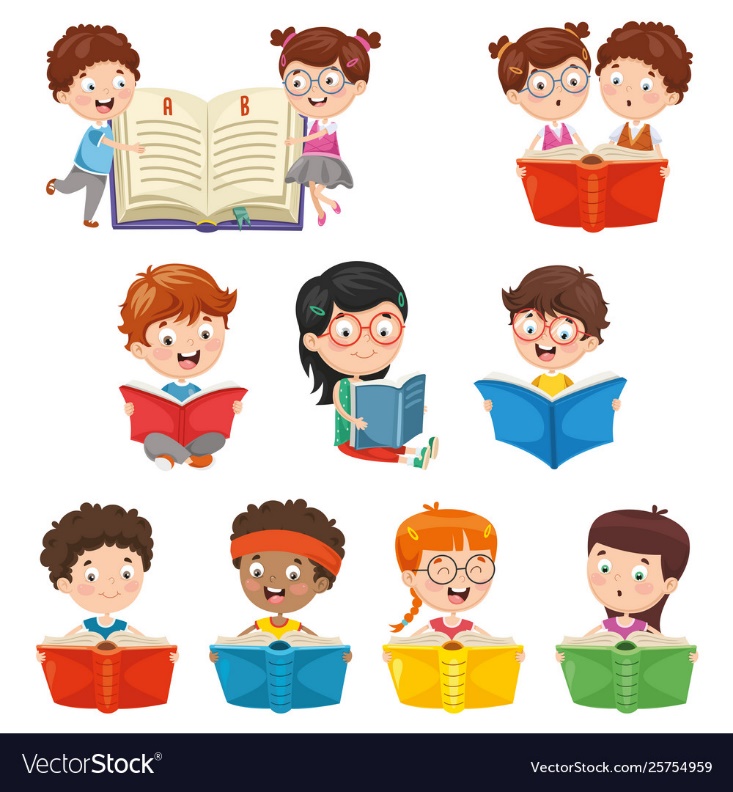 Ba
-  tỉa lá.
Thảo luận nhóm đôi
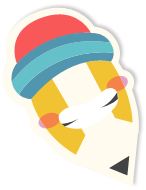 3. Tìm từ ngữ chỉ hoạt động của mỗi người trong bức tranh.
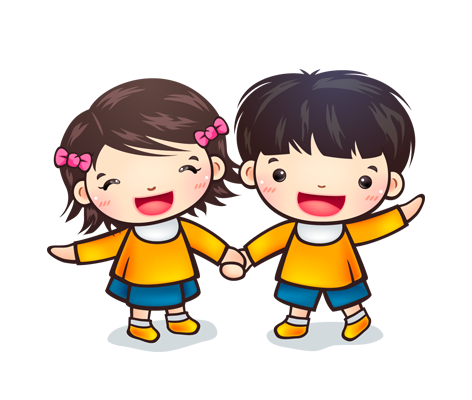 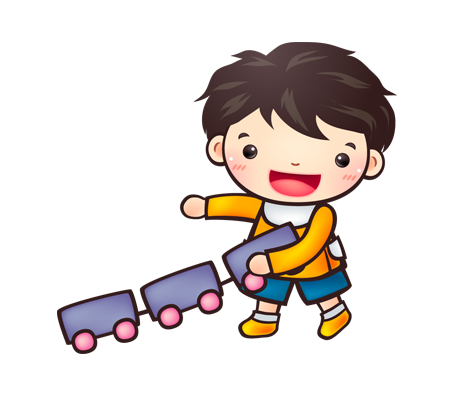 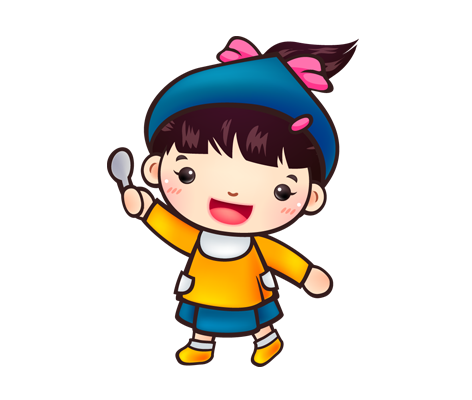 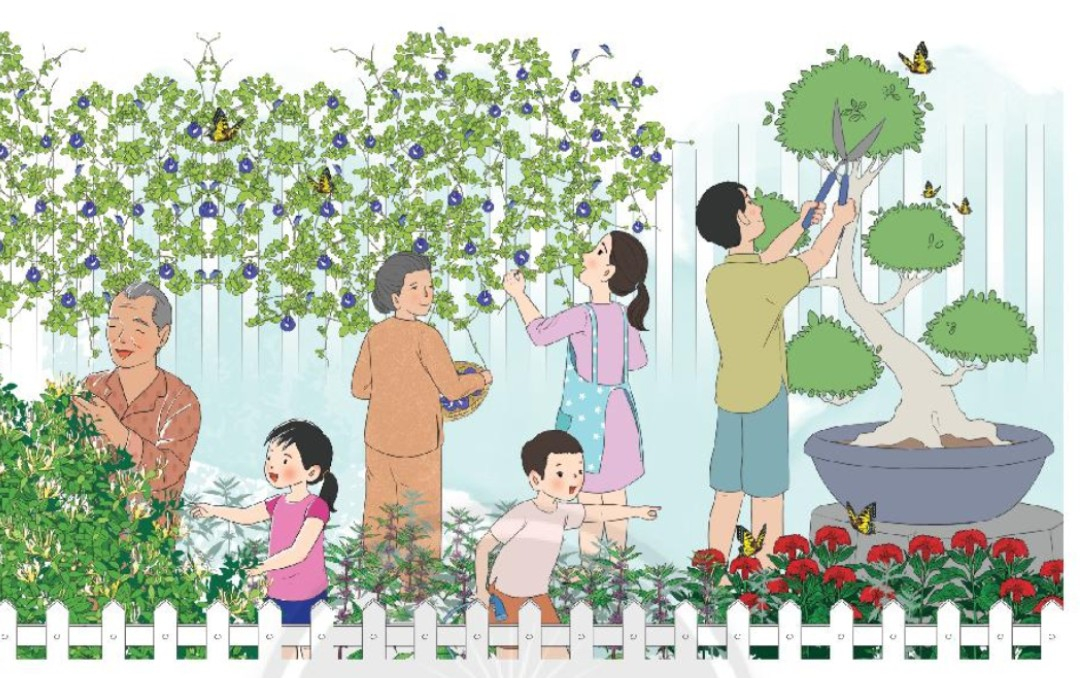 Hoạt động nhóm 4
Ba
-  tỉa lá.
-  … .
Mẹ
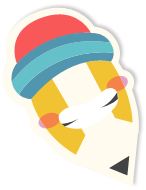 3. Tìm từ ngữ chỉ hoạt động của mỗi người trong bức tranh.
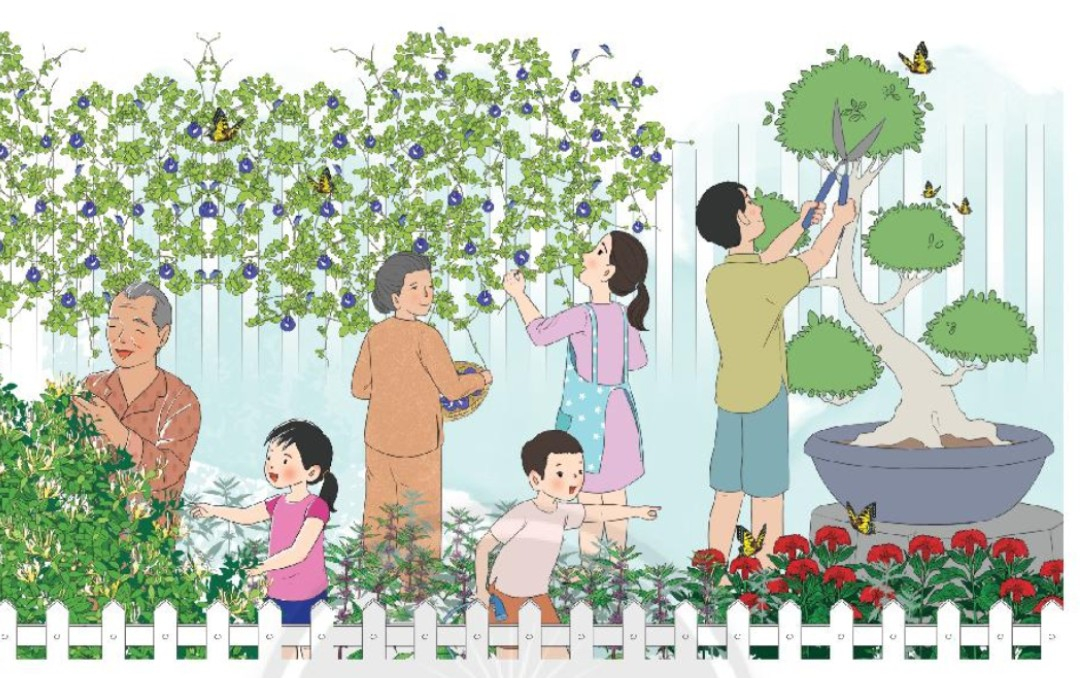 Cùng chia sẻ
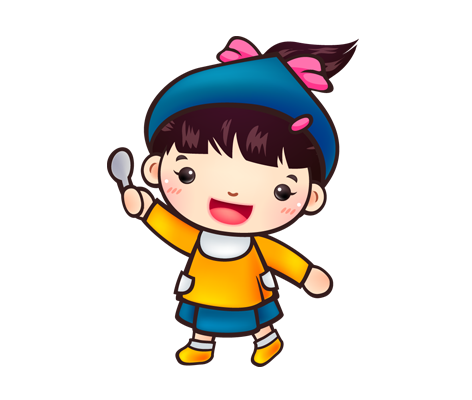 Mẫu:
Ba đang đứng tỉa lá.
Ba
-  tỉa lá
-  hái hoa
Mẹ
-  cầm rổ
Bà
-  ngắm hoa, bắt sâu
Ông và bé gái
-  chỉ tay vào con bướm
Bé trai
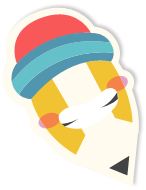 4. Đặt và trả lời câu hỏi về hoạt động của 1 – 2 người có trong bức tranh ở bài tập 3.
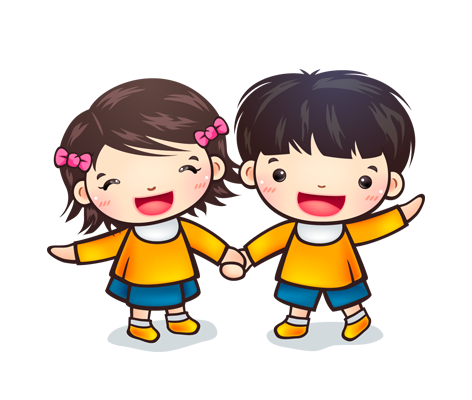 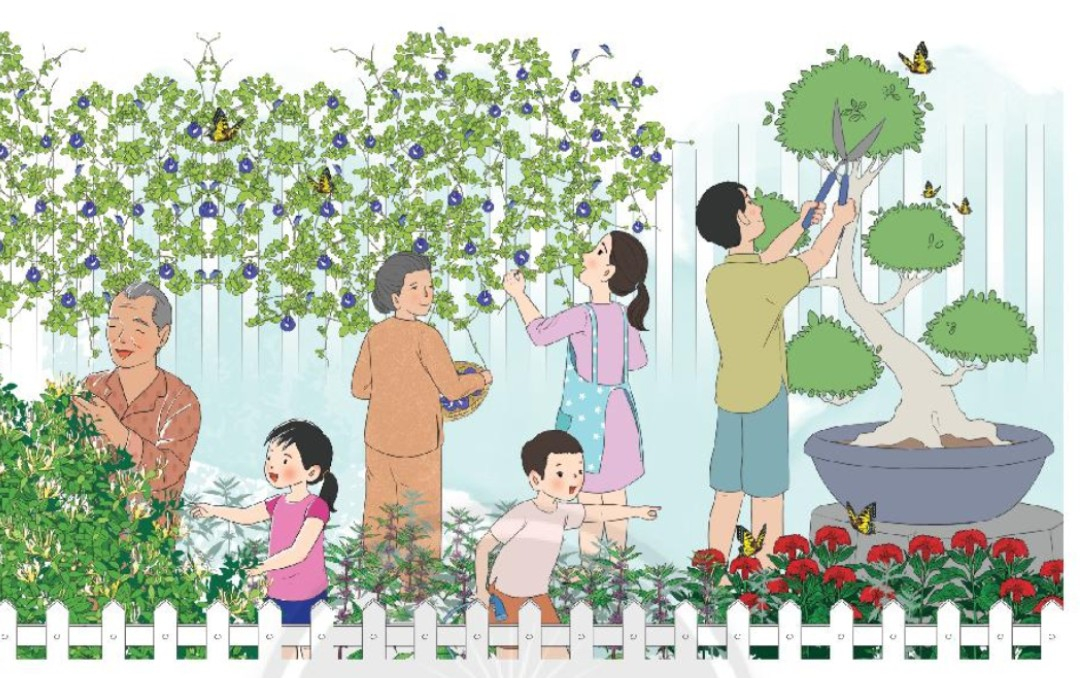 Mẫu:
Ba làm gì?
Ba tỉa lá cho cây.
Thảo luận nhóm đôi
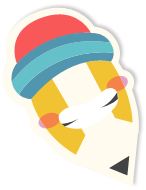 4. Đặt và trả lời câu hỏi về hoạt động của 1 – 2 người có trong bức tranh ở bài tập 3.
Mẫu:
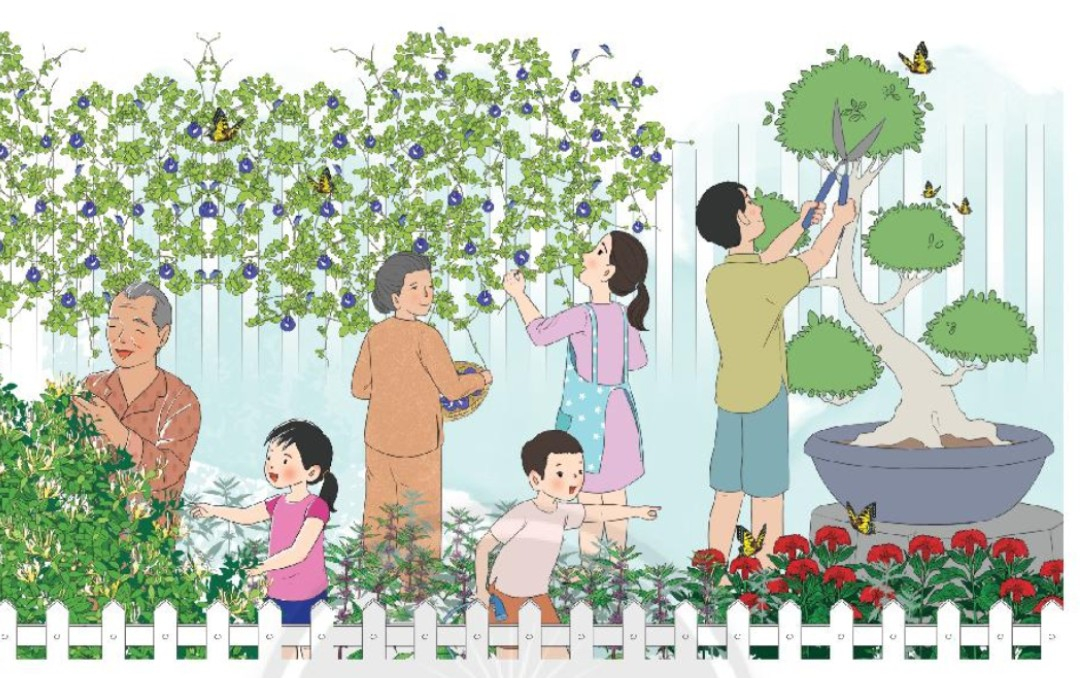 Ba làm gì?
Ba tỉa lá cho cây.
Ba tỉa lá cho cây thật cẩn thận.
Em viết vào 
vở bài tập nhé.
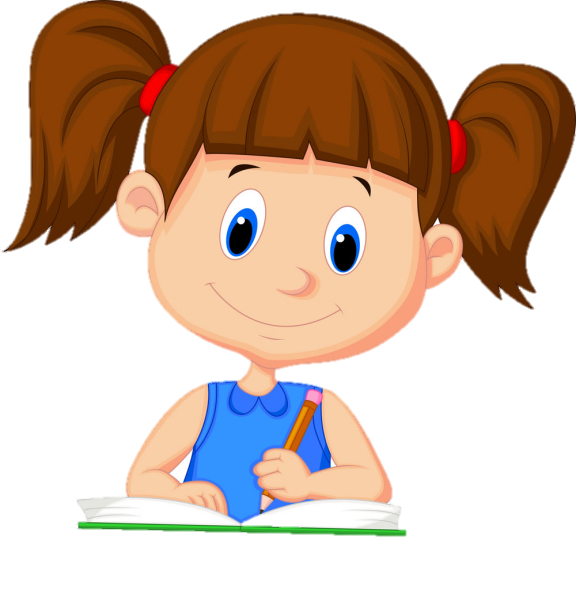 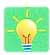 Tưởng tượng mình là bạn nhỏ trong bài Cô chủ nhà tí hon, viết lời cảm ơn ông.
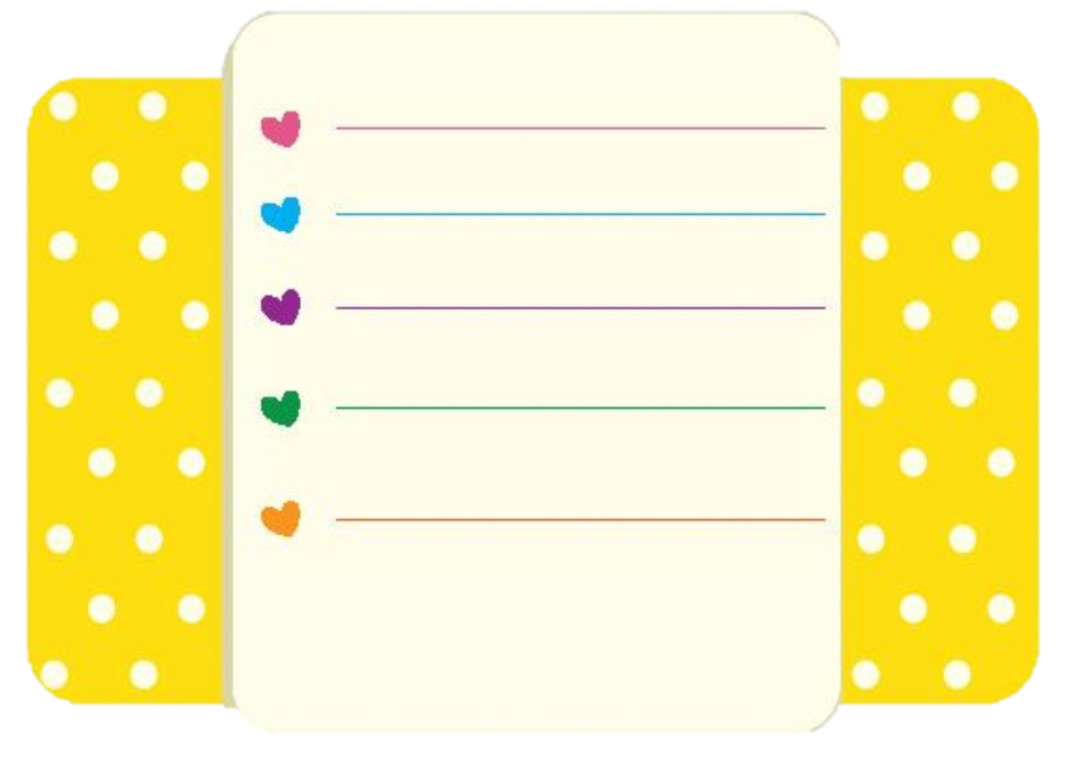 Âm nhạc
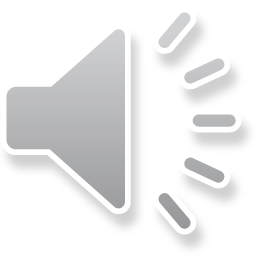 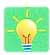 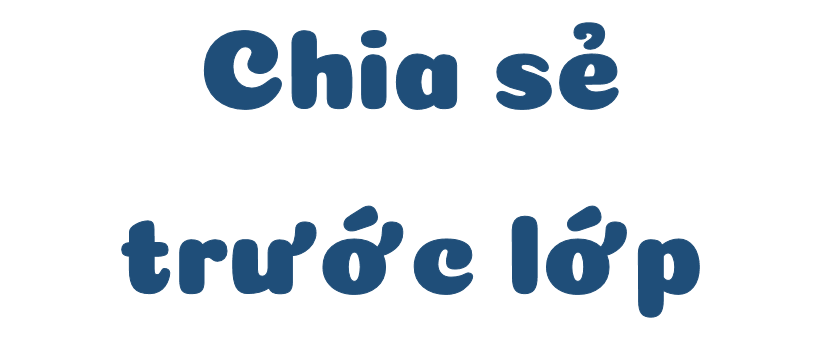 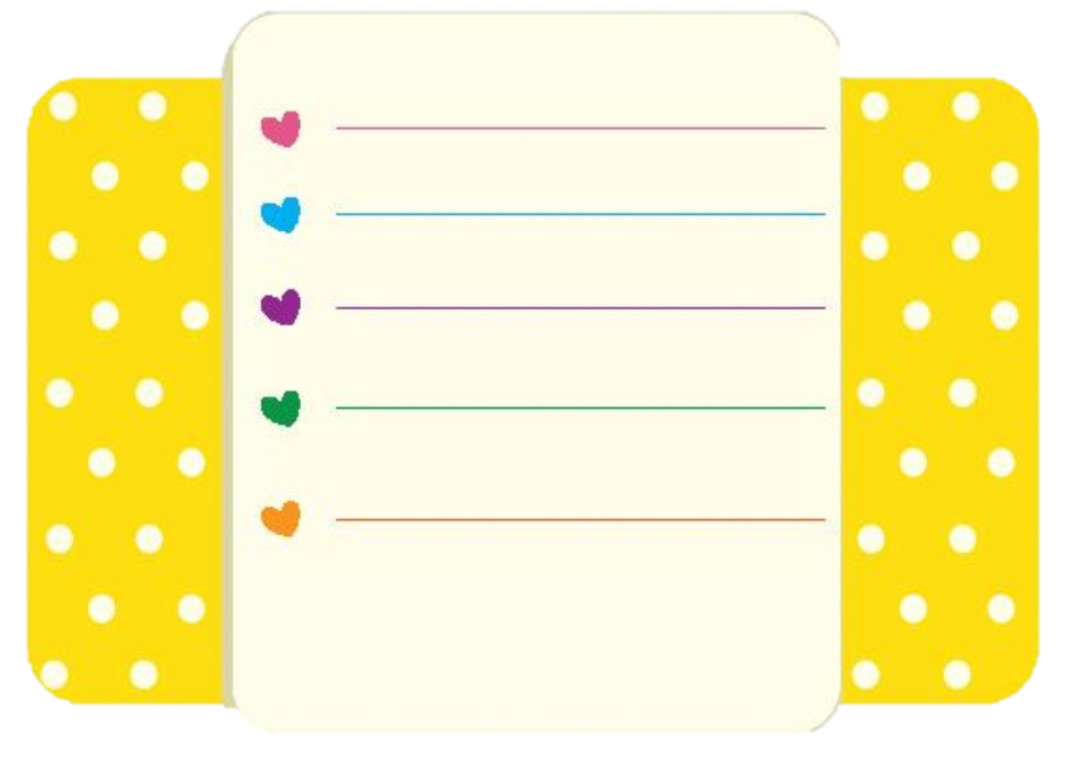 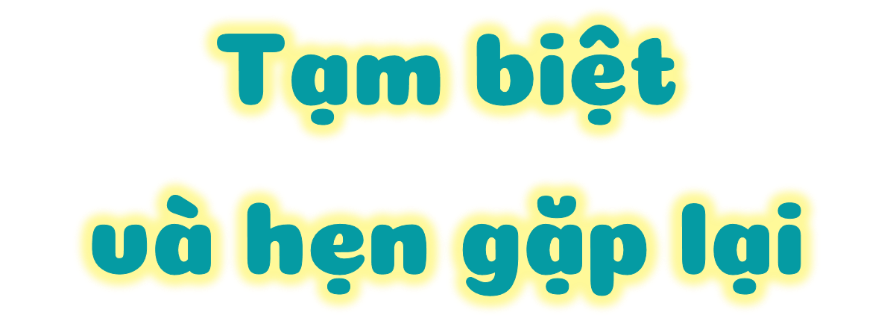